THE GENERAL DEPARTMENT OF FINANCE
BISHOP KENNETH W. CARTER, CHAIRMAN
BISHOP SYLVESTER WILLIAMS, SR., VICE-CHAIRMAN
DR. VICTOR TAYLOR, GENERAL SECRETARY OF FINANCE & CFO
Department of Finance
Investment Symposium
Sunday, Monday, Tuesday, Wednesday
May 23, 24, 25, 26th
  7:00pm CST and 8:00pm EST

Details to follow
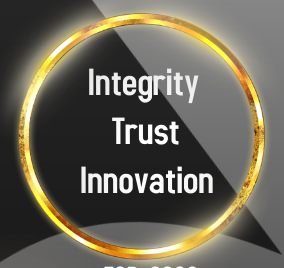 Finance@thecmechurch.org
www.thecmechurch.org
www.victortaylor.com